CARBON  SEQUESTRATIONbyDr. Naila Farooq
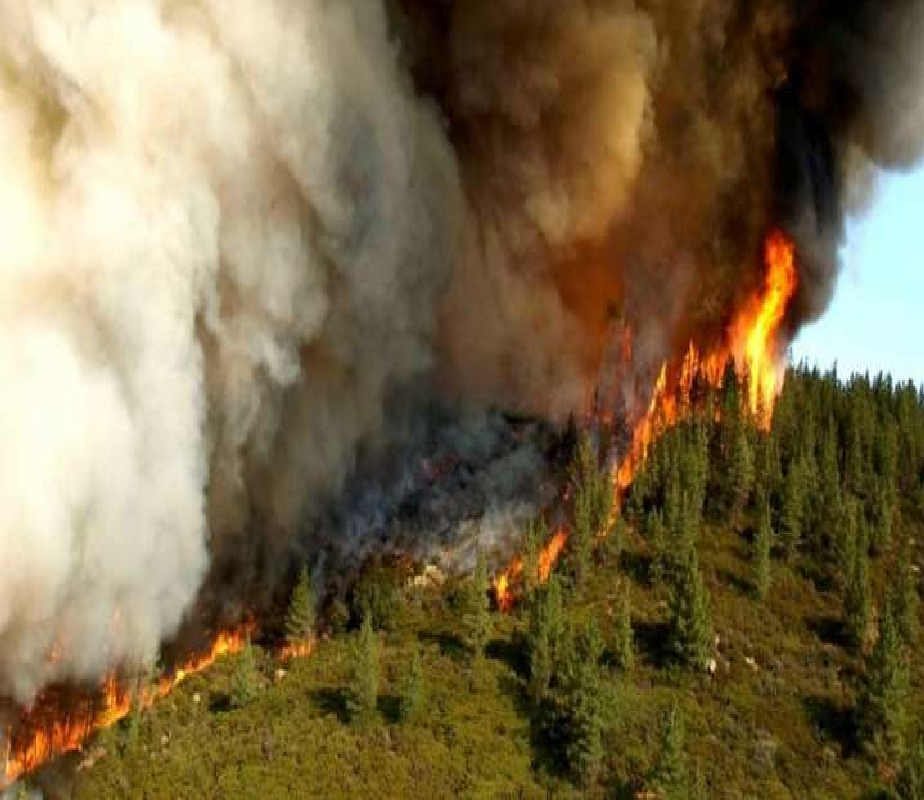 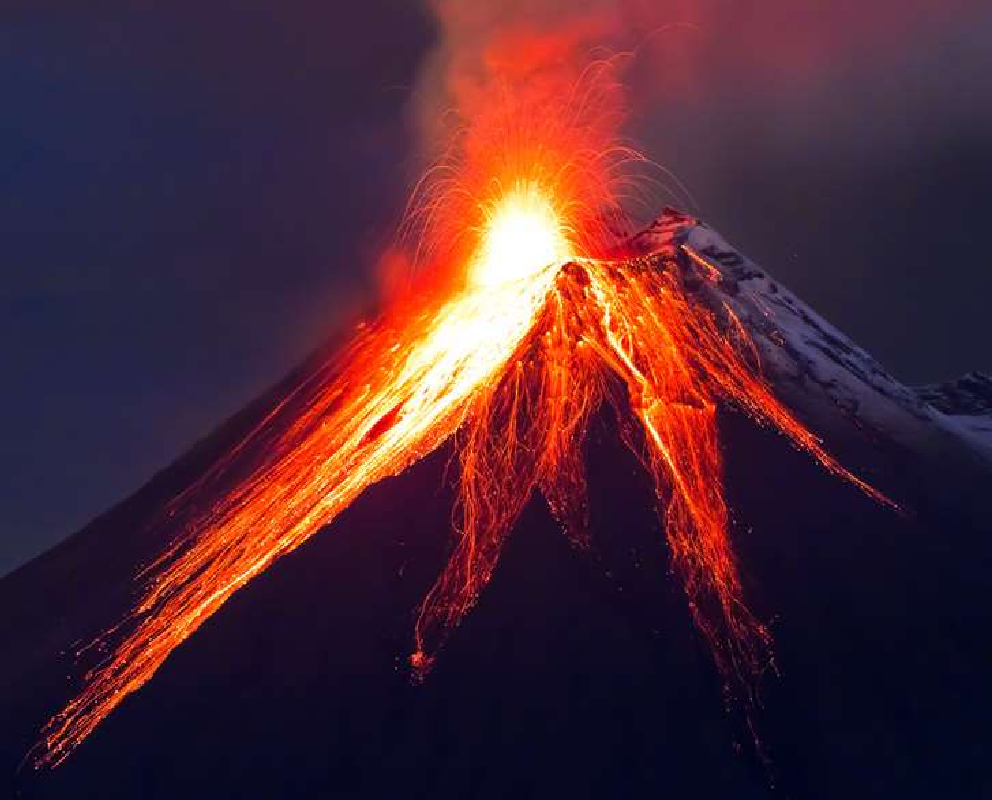 INTRODUCTION
CO2 is one of the main greenhouse gases that is  causing global warming and forcing climate change.
The continued increased in CO2 concentration in the  atmosphere is believed to be accelerated by human  activities such as burning of fossil fuels and deforestation.
One of the approaches to reducing CO2  Concentration in the atmosphere is carbon sequestration.
CARBON SEQUESTRATION
Carbon Sequestration is the placement of CO2 into  a depository in such way that it remains safely and not  released back to the atmosphere.
Sequestration means something that is locked away  for safe keeping. the trapping of a chemical in the  atmosphere or environment and its isolation in a natural or  artificial storage area.
OBJECTIVES
Developing	technology	to	reduce	rate	of  concentration of greenhouse gases in air.
Reducing	pollution	in	air	as	well	as  improving natural carbon content in soil.
Improvement	of	soil	structure	and	restoring  degraded soil leading to increase yield in crops.
Carbon dioxide emission in top five countries
Japan, 1.26
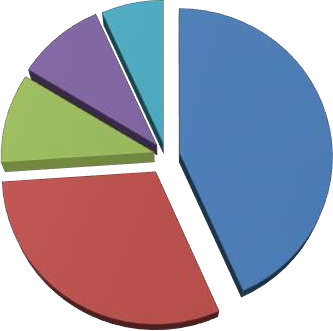 Russia, 1.78
China, 8.1
China
The U.S.
India, 1.83
CO2
India
Russia
Japan
The U.S., 5.7
Billion metric tons per Annum
Source of carbon dioxide emission
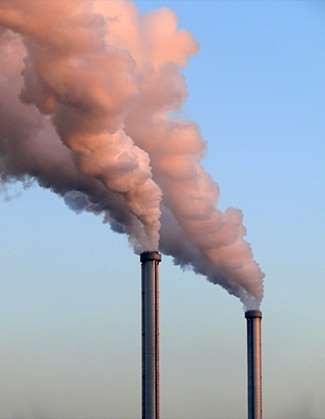 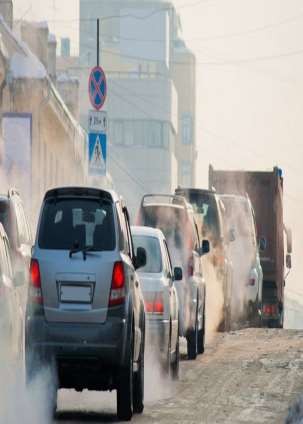 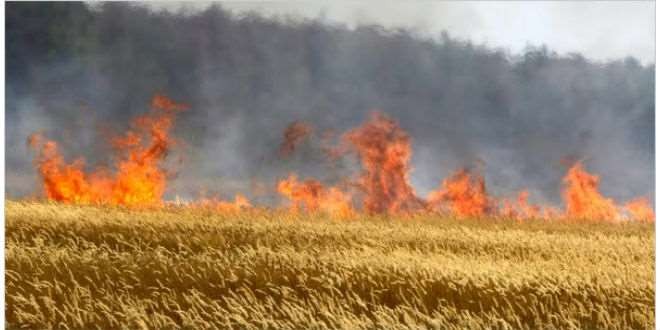 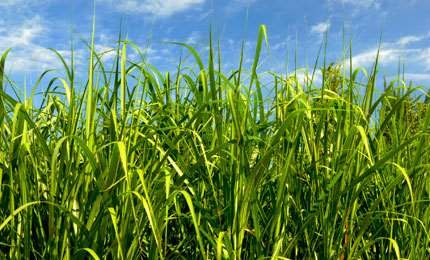 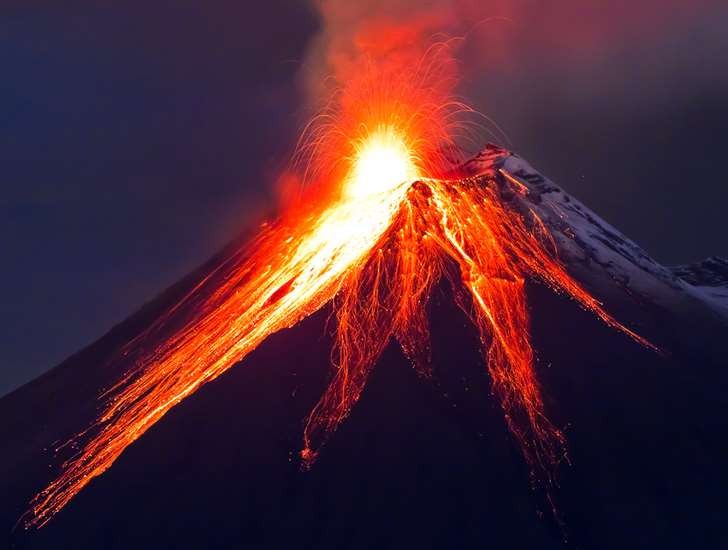 2. Natural sources
Volcanoes
Wild fires
Decomposition
Respiration
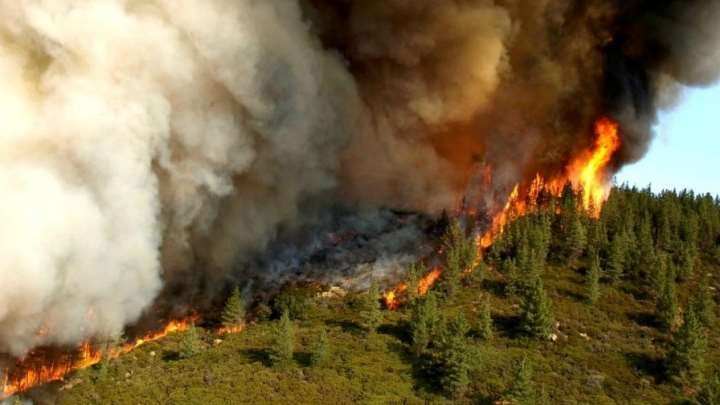 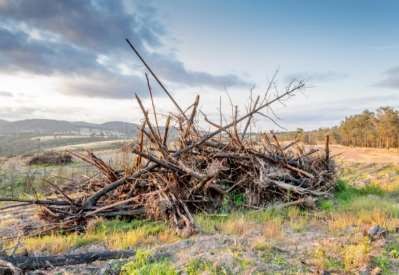 Ways that carbon can be sequestered
Geological sequestration : Underground

Ocean Sequestration : Deep in ocean

Terrestrial Sequestration : In plants and soil
1.Geological sequestration
Geologic Storage involves capturing  anthropogenic CO2 before it enters the atmosphere and  injecting it into underground formations. Once CO2 is  injected deep underground (typically more than 800  meters) it is trapped in minute pores or spaces in the  rock structure. Impermeable cap rocks above the storage  zones act as seals to ensure the safe storage of CO2.
2.Ocean sequestration
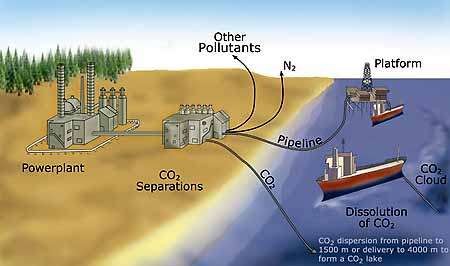 Carbon is naturally stored in the ocean via two pumps,  solubility and biological and there are analogous man made methods,  direct injection and ocean fertilization, respectively.
At the present time, approximately one third of human  generated emission are estimated to be entering the ocean.
3.Terrestrial Sequestration
The	process  atmosphere		is
through	which	CO2	from	the  absorbed		naturally		through
photosynthesis & stored as carbon in biomass & soils.
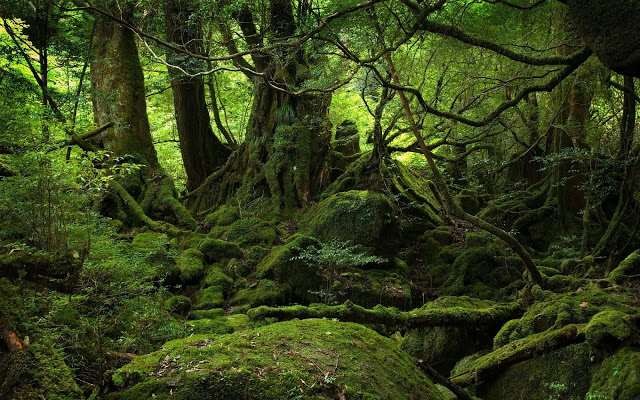 CO2	Capture Technologies
Pre-combustion
In	this	process,	the	fuel	is	pre	treated	before  combustion.
Post-combustion
This process removes CO2 from the flue gas after  combustion has taken place.
Oxyfuel combustion
In Oxyfuel combustion, oxygen, instead of air, is  used for combustion.
CO2	Separation Technologies
The main CO2 separation technologies that can be  applied to isolate the CO2 from the fuel gas stream prior to  transportation.
1. Absorption
A liquid sorbent is used to separate the CO2 from the  flue gas. The sorbent can be regenerated through a stripping  or regenerative process by heating and/or depressurization.
Adsorption
In contrast to absorption processes which use a  liquid absorbent, a solid sorbent is used to bind the CO2  on its surfaces. Large specific surface area, high  selectivity and higher generation ability are the main  criteria for sorbent selection.
Chemical looping combustion
A metal oxide is used as an oxygen carrier  instead of using pure oxygen directly for the  combustion as in the case of oxyfuel combustion.  During the process the metal oxide is reduced to metal  while the fuel is being oxidized to CO2 and water.
Membrane separation
Membranes can be used to allow only CO2 to pass  through, while excluding other components of the flue gas.
Hydrate-based separation
Hydrate-based CO2  separation is a new technology  by which the exhaust gas containing CO2 is exposed to  water under high pressure forming hydrates. The CO2 in the  exhaust gas is selectively engaged in the cages of hydrate  and is separated from other gases.
6. Cryogenic distillation
Cryogenic distillation is a gas separation  process using distillation at very low temperature  and high pressure, which is similar to other  conventional distillation processes except that it is  used to separate components of gaseous instead of  liquid.
Carbon sources and carbon sinks
Carbon source
A forest is considered to be a carbon source if it  releases more carbon than it absorbs.
Anthropogenic activities such as the burning of  fossil fuels have released carbon from its long-term  geologic storage as coal, petroleum and natural gas and  have delivered it to the atmosphere as carbon dioxide  gas.
Carbon sink
The main natural carbon sinks are plants,  the ocean and soil. Plants grab carbon dioxide from the  atmosphere to use in photosynthesis; some of this  carbon is transferred to soil as plants die and  decompose. The oceans are a major carbon storage  system for carbon dioxide. Marine animals also take up  the gas for photosynthesis, while some carbon dioxide  simply dissolves in the seawater.
What is Carbon Credits
A carbon credit is a a market term or  generic term for any tradable certificate or  permit representing the right to emit one tonne of  carbon     dioxide  or  the     mass     of  another greenhouse gas with a carbon dioxide  equivalent to one tonne of carbon dioxide.
The Role of Trees & forest in Reducing
Atmospheric Carbon.
Trees it’s the Carbon Storage Experts. One half the  dry weight of wood is carbon. Trees take in CO2 from the air  in the process called photosynthesis.
The tree effectively breaks down the CO2, stores the  carbon in all parts of the tree, and releases the oxygen back  into the atmosphere. Fast growing trees are, in fact, the most  efficient way to sequester atmospheric carbon.
As forests grow, they store carbon in woody tissues  and soil organic matter. The net rate of carbon uptake is  greatest when forests are young, and slows with time. Old  forests can sequester carbon for a long time but provide  essentially no net uptake.
The main strategies for using forests for carbon  sequestration
Active forest management
Avoided deforestation
Forest preservation
Afforestation
Benefits of Soil Sequestration of Carbon
Improved soil structure
Better water use and storage
Less erosion
Increased soil fertility
Improved biodiversity
Healthier ecology
Improved agricultural performance.
Challenges in soil carbon sequestration
Deforestation
Residue burning
Conventional tillage
Imbalanced use of fertilizers
Reduced inputs of organic matter
Conclusions
Greenhouse gas concentration in the atmosphere are  increasing and the threat of global climate change requires  our attention.
Soil carbon sequestration is an effective tool to  sequester atmosphere CO2 with better practical application  than other approaches.
Soil carbon sequestration provide vast opportunity to  sequester carbon in the soil.
A	diversity	of	agricultural	management	practices	can	be  employed to sequester more carbon in plants and soil:
Crop management.
Nutrient management.
Residue management and conservation tillage.
Agro-forestry.
Soil	carbon	sequestration	using	innovate	soil	and	crop  management practices is needed to augment soil carbon storage.
Combination	of	different	agricultural	management  practices can enhance soil carbon sequestration.
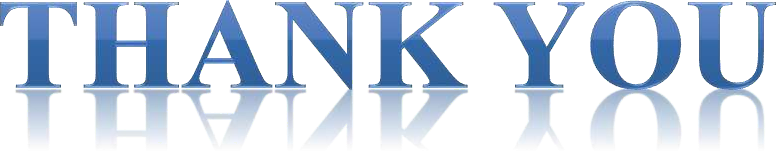